« В гостях у матрешки»автор-составитель:Щегорцова Е.И.воспитатель ГБДОУ детский сад №1 Выборгского района Санкт-Петербурга
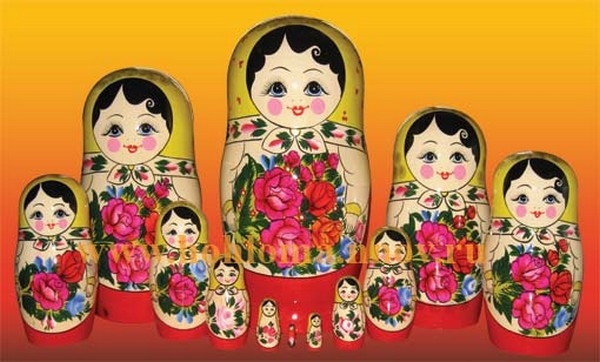 СЕМЕНОВСКАЯ МАТРЁШКА
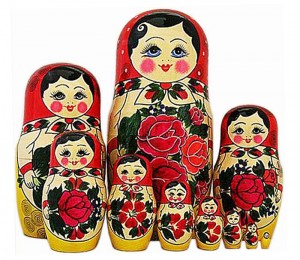 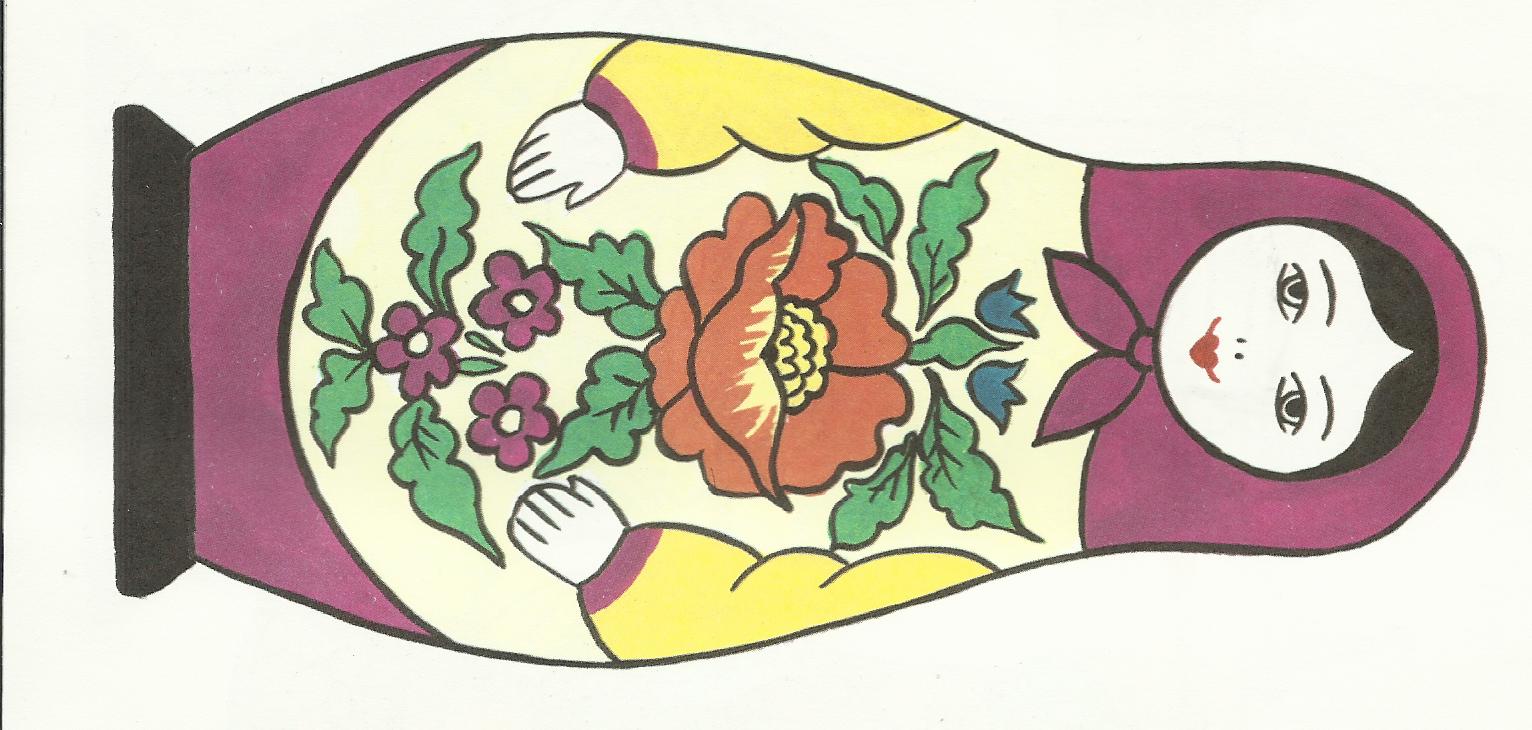 Я в гости к вам пришла.
Букет цветов садовых розовых, бардовых  в подарок принесла.
ЗАГОРСКАЯ МАТРЁШКА
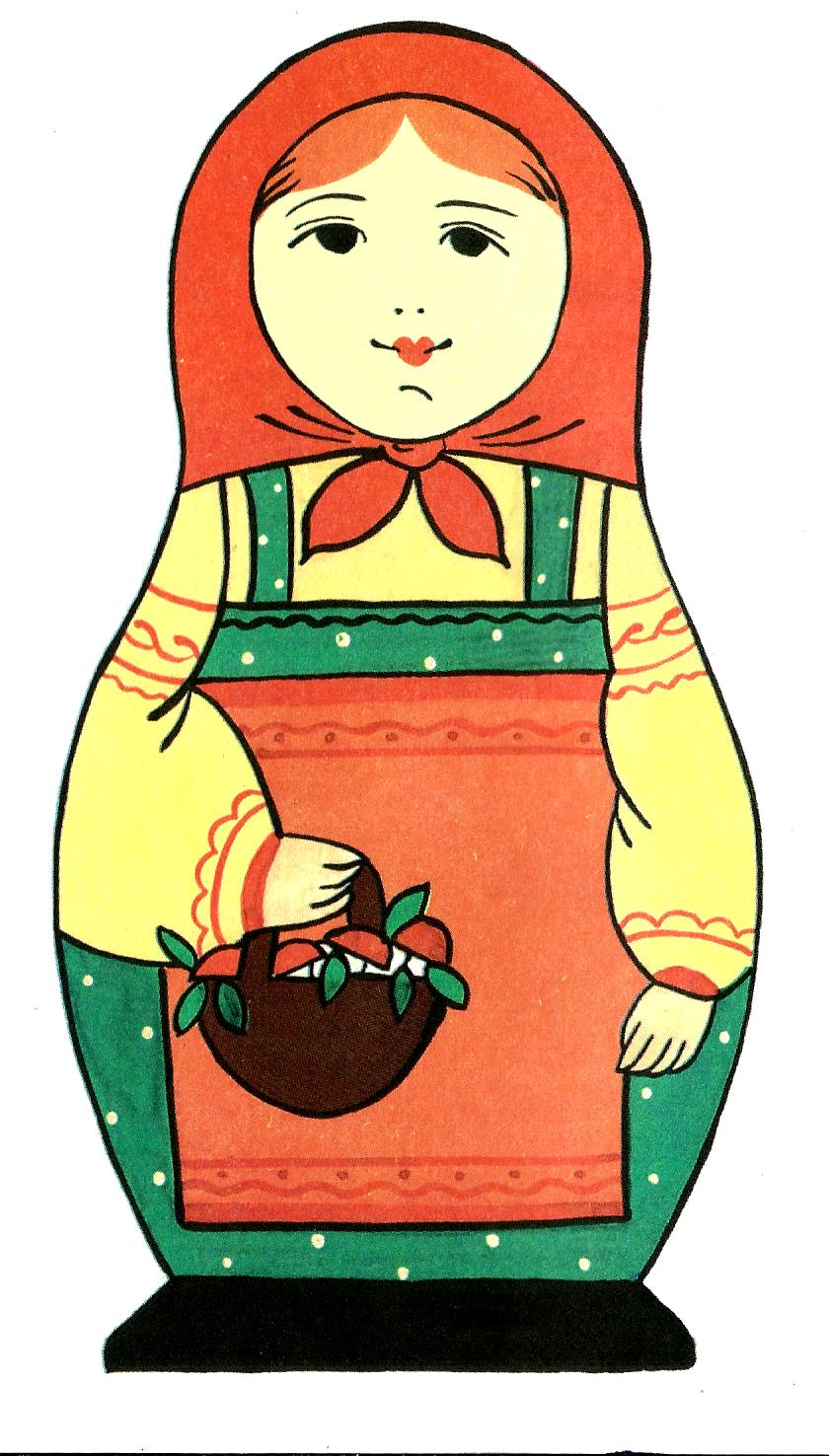 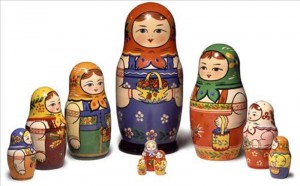 Я Загорская матрёшка.
Мне художниками дан яркий русский сарафан
Я умею с давних пор на переднике узор
Знаменит платочек мой разноцветною каймой.
ПОЛХОВ – МАЙДАНСКАЯ МАТРЁШКА
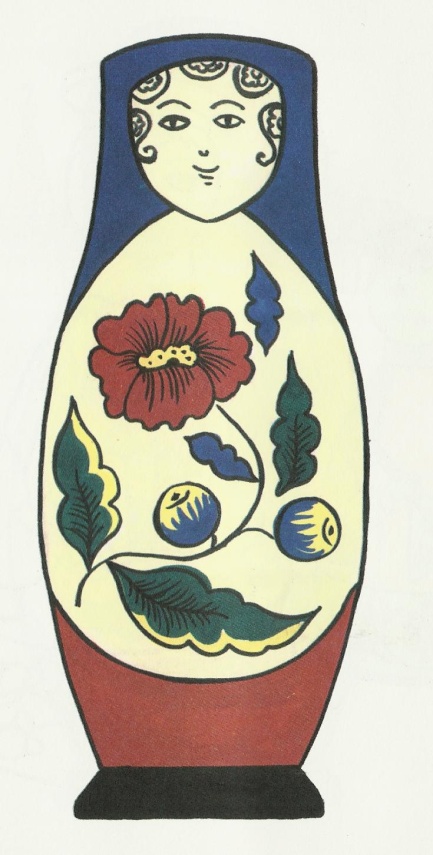 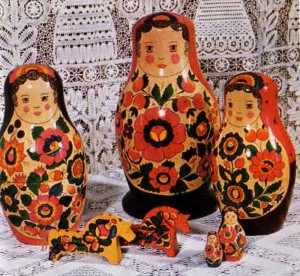 А я, подружка из Майдана.
          Украшен мой наряд цветами.
          С сияющими лепестками
          И ягодками разными.
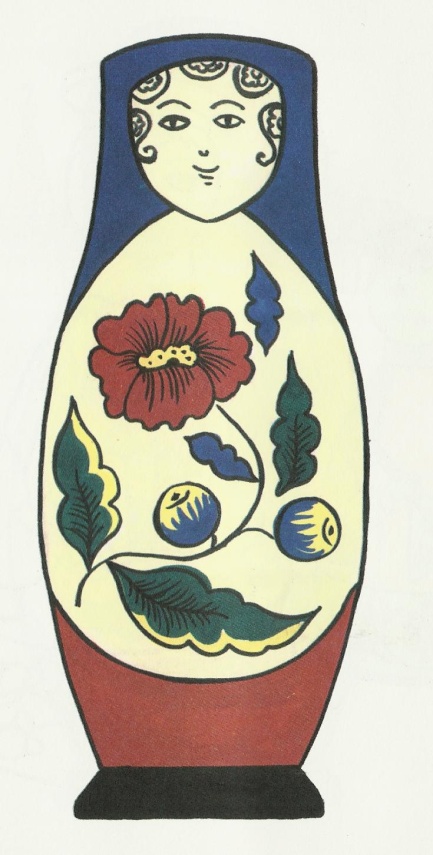 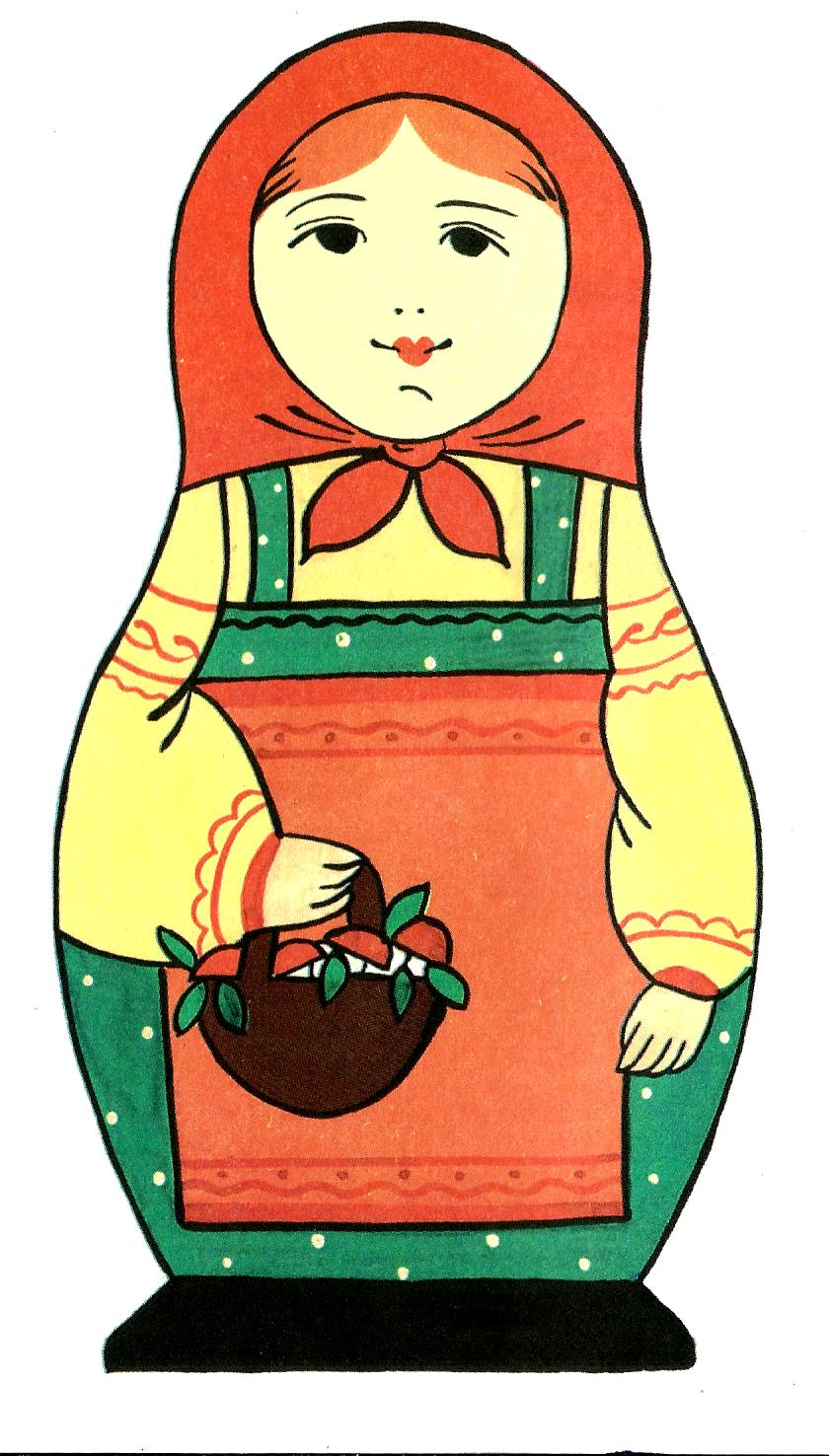 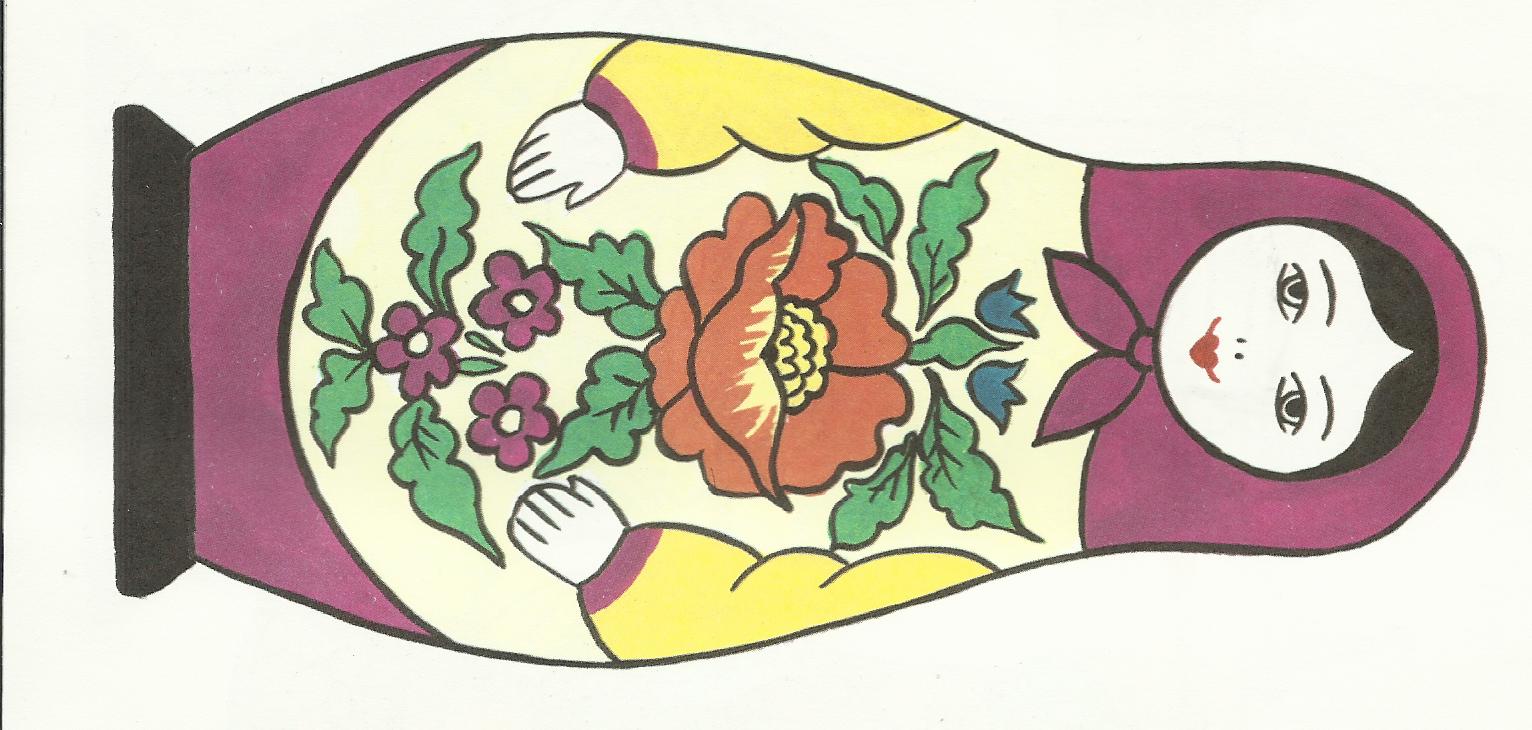 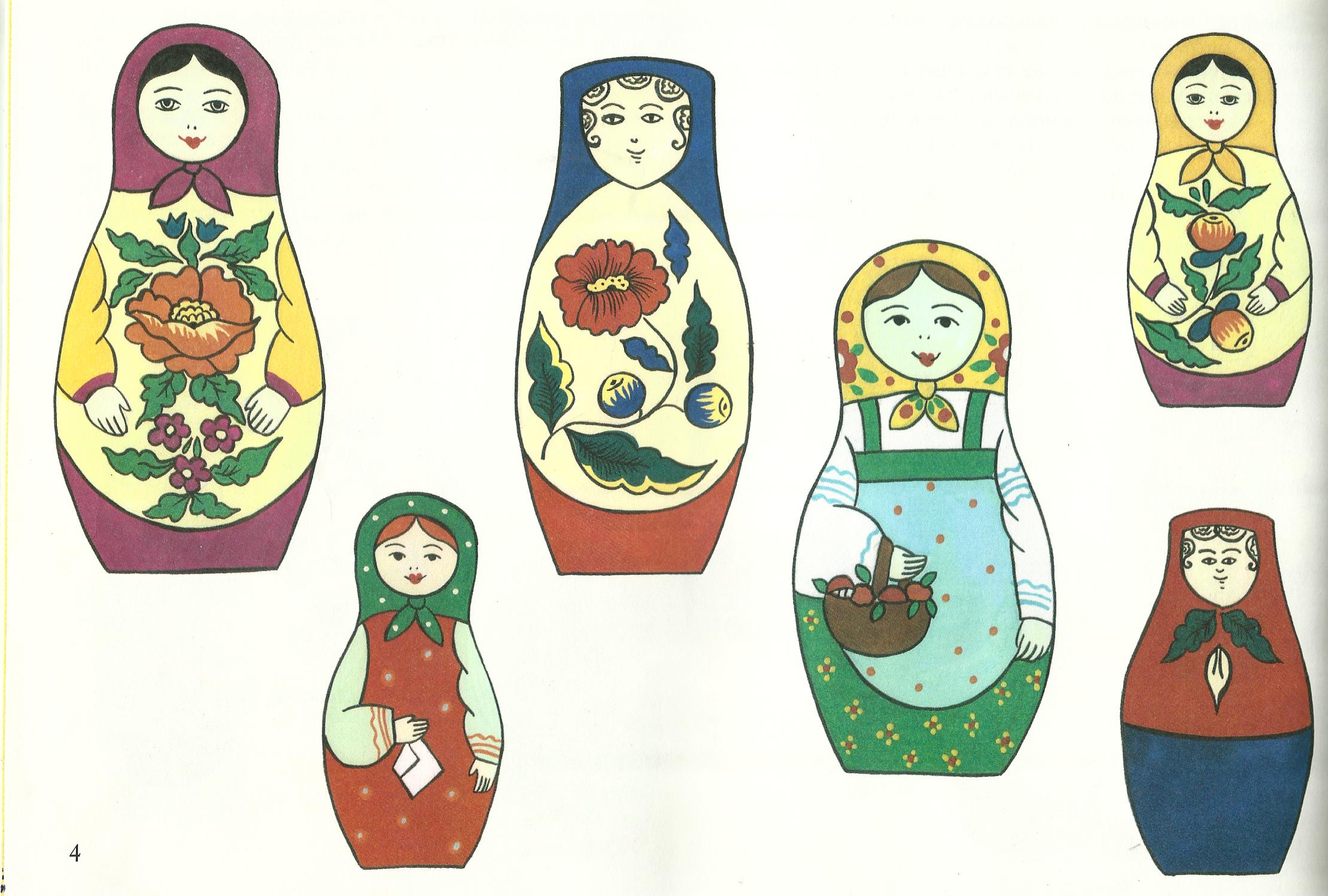 .
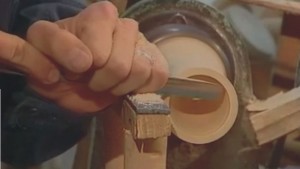 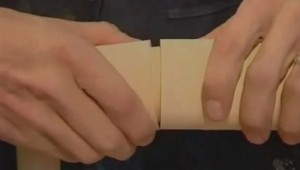 Рождение матрешки начинается на токарном станке. Мужчины вытачивают игрушку в основном из липы, дерева мягкого. Сухие липовые чурки мастер обтачивает снаружи и изнутри.
            Деревянный чурбачок
            Завертелся как волчок
            Из под рук струятся стружки
            Получаются игрушки.
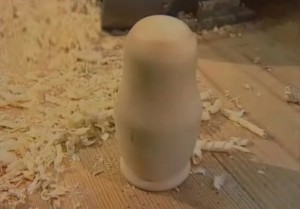 Готовую заготовку грунтуют, покрывают раствором крахмала.
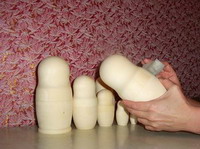 Шлифовка заготовки
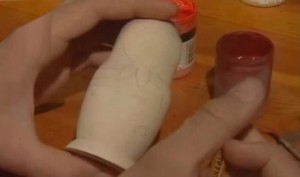 На загрунтованную крахмальным клейстером заготовку наносят карандашом основу рисунка матрешки. Потом намечаются контуры рта, глаз, щек. И уж затем матрёшке рисуют одежду.
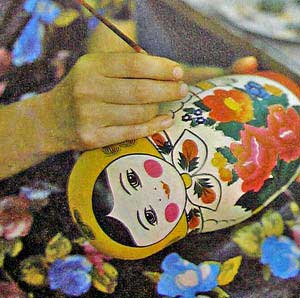 Роспись матрешки.
Начинается процесс, который придает каждой кукле свою индивидуальность
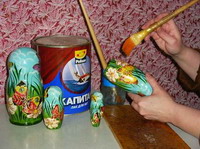 Лакировка.
Заключительный этап матрешки покрывается слоем лака.
Лак защищает от влаги и пыли, а также придает особый блеск. Сушат матрёшек в проветриваемых помещениях.
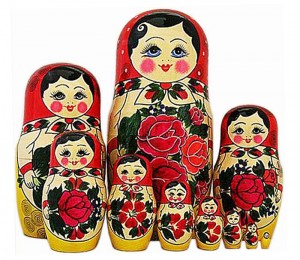 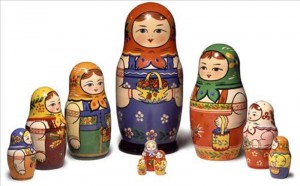 Матрешки русские по свету cлавятся
На них взгляните вы – чем не красавицы